www.zeitfuerdeutsch.com
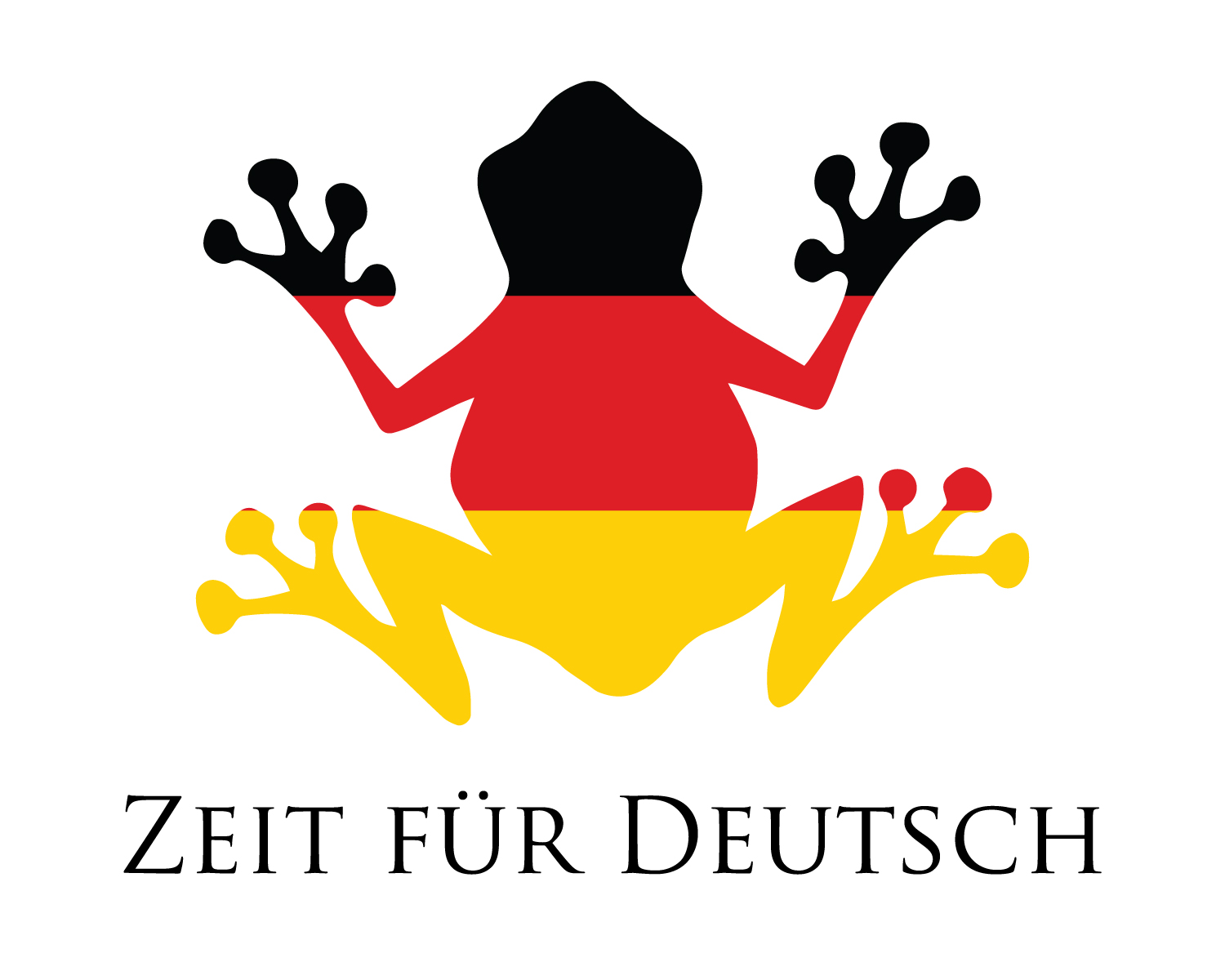 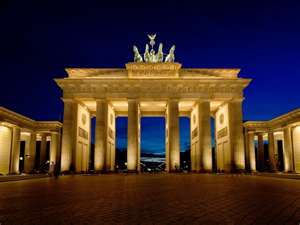 The school 1 – die Schule 1
LO: Talk about school subjects
SC
I can name school subjects
I can work in a team playing German card games
I can say what my favourite subject is and what subjects I like and don’t like
I know some facts about life in a German school
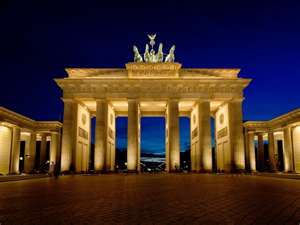 Das Kartenspiel
Yes, correct
No, incorrect
Good
Super
Excellent
Fantastic
Brilliant
Wonderful
Great
Tremendous/super/great
Ja, Richtig
Nein, Falsch
Gut
Super
Ausgezeichnet
Fantastisch
Brilliant
Wunderbar
Großartig
Prima
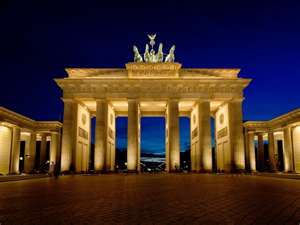 The school subject – das Schulfach
Maths
German
Science 
English
PE
Music
Art
RE
D.T.
ICT
Geography
History
Mathe
Deutsch
Sachkunde
Englisch
Sport
Musik
Kunst
Religion
Werken
IKT
Geografie
Geschichte
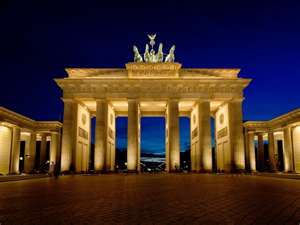 The school – die Schule
What is your favourite subject?
My favourite subject is?
What subject do you like?
What subject don’t you like?
I like …
I don’t like …
The break
The lesson
The homework
Was ist dein Lieblingsfach?
Mein Lieblingsfach ist …
Welche Fach magst du?
Welche Fach magst du nicht?
Ich mag …
Ich mag … nicht
die Pause
die Schulstunde/Stunde
die Hausaufgaben
Which card do I have?
Welche Karte habe ich?
Do you have … ? Hast du …
Do you have the … card? Hast du die … Karte?
Remember the order
Reihenfolge merken
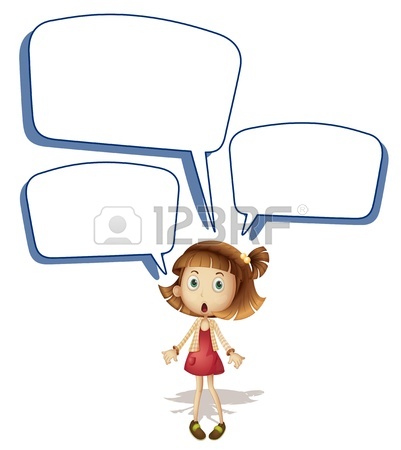 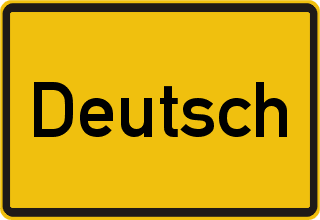 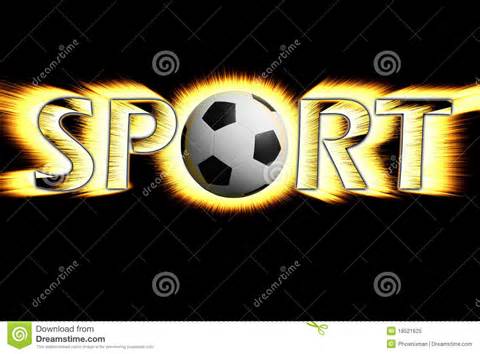 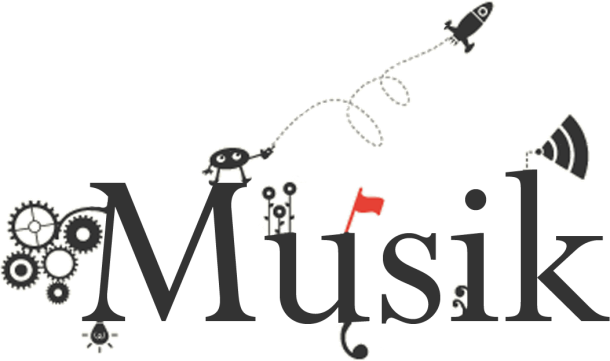 werken
Englisch
Religion
Geografie
Geschichte
Hausaufgaben
Kunst
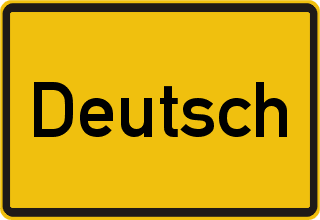 Mathe
Sachkunde
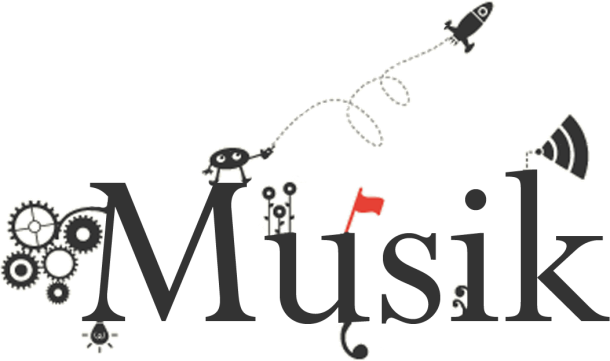 Geografie
Kunst
Geschichte
Hausaufgaben
Englisch
Mathe
Religion
Hausaufgaben
Sachkunde
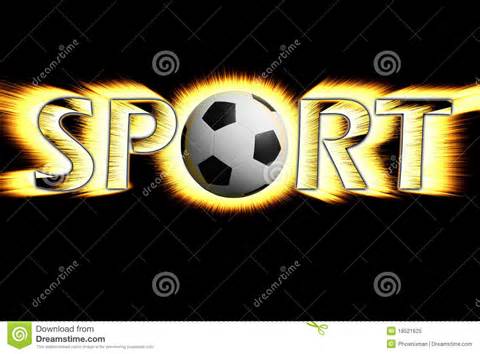 Kunst
werken
Match the cards up
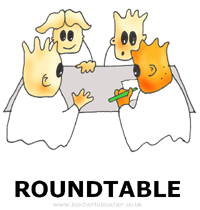 Match the cards up
2
A school day in GermanyEin Schultag in Deutschland
BBC Learning Zone:
The school day in Germany
UK German Connection:
Voyage kids (A school day in Germany)
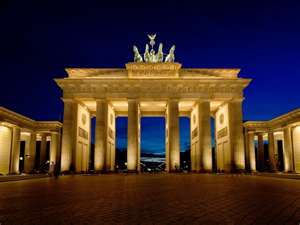 The school 1 – die Schule 1
LO: Talk about school subjects
SC
I can name school subjects
I can work in a team playing German card games
I can say what my favourite subject is and what subjects I like and don’t like
I know some facts about life in a German school